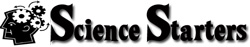 Science Scramble
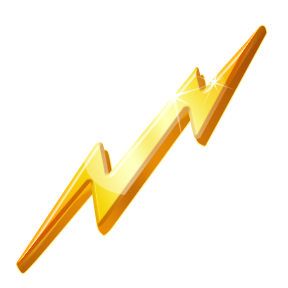 Electricity
Created by Kisha Maurer
It’s ElectrifyingEach sentence below is about electricity.  Complete each sentence by using the letters that spell the missing word. (You will not use all of the letters for each word)
The unit that measures electric power is the 
(k o w a v o t t g e).
2. A conductor has low (o c r e s e l I s I n t a n o r c e), so electric flows easily through it.
When a light switch is off, the circuit broken, or 
(c s p o p w e h n).
A device that raises or lowers voltage is a 
   (t h r o a l n s f w o r z a m e r).
The answers are ...
The unit that measures electric power is the 
WATT
2. A conductor has low RESISITANCE so electric flows easily through it.
When a light switch is off, the circuit broken, or 
OPEN
A device that raises or lowers voltage is a 
   TRANSFORMER